Figure 1. Sall1 expression in the developing and adult olfactory system. Immunohistochemistry of Sall1 expression in ...
Cereb Cortex, Volume 18, Issue 7, July 2008, Pages 1604–1617, https://doi.org/10.1093/cercor/bhm191
The content of this slide may be subject to copyright: please see the slide notes for details.
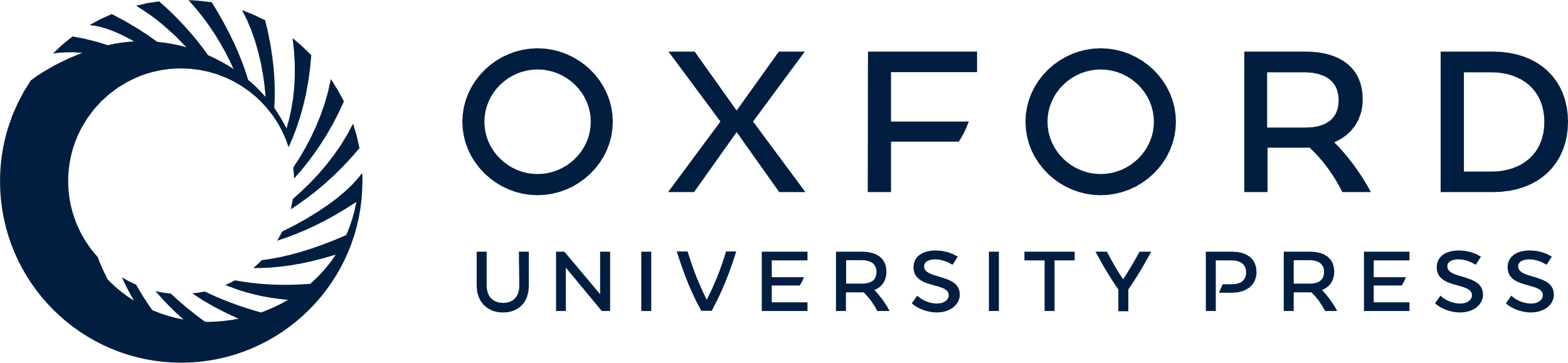 [Speaker Notes: Figure 1. Sall1 expression in the developing and adult olfactory system. Immunohistochemistry of Sall1 expression in coronal (A–F, H, I) and sagittal (G) sections in the developing (A–G) and adult (H, I) olfactory system. Sall1 is expressed by cells in the olfactory epithelium (OE) (A, B) and vomeronasal organ (VNO) (A) at E13.5. Sall1 is strongly expressed by supporting cells (SC) and weakly expressed by basal cells (BC) in the OE (B). (B) is higher magnification of boxed region in (A). At E13.5 (C) and E17.5 (D), Sall1 is expressed by progenitor cells and differentiating cells. In addition, at E17.5 Sall1 is also expressed by cells in the MCL and GCL, and a subpopulation of cells in the GL (D, E). At E17.5, punctuate staining of Sall1 was observed in the MCL (arrowheads, F), whereas expression in other cellular populations was diffuse (arrows, F). Expression of Sall1 was also observed in the RMS (G). Sall1 expression is maintained in the adult (H, I) in the GL, MCL, and GCL. ORN: olfactory receptor neuron; P: progenitor cell; D: differentiating field; RMS: rostral migratory stream. Scale bar (in I) represents: 40 μm in (B); 70 μm in (F); 150 μm in (E); 275 μm in (C, I); 400 μm in (A); 425 μm in (D); 550 μm in (G); 1000 μm in (H).


Unless provided in the caption above, the following copyright applies to the content of this slide: © The Author 2007. Published by Oxford University Press. All rights reserved. For permissions, please e-mail: journals.permissions@oxfordjournals.org]